MATTHEW 10:24-42
A free CD of this message will be available following the service
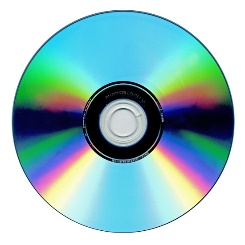 IT WILL ALSO be available LATER THIS WEEK
VIA cALVARYOKC.COM
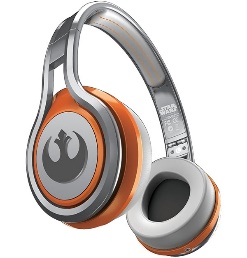 MATTHEW 10:24-42
Is there a literal hell?
Hell ~ not hadēs, but gehenna
Lake of fire ~ Rev. 19:20; 20:10, 14, 15
Tyropoeon Valley
Temple
Mount
Jerusalem
Hinnom Valley
Kidron Valley
City of David
MATTHEW 10:24-42
Mark 9:43-44 ~ 43 If your hand causes you to sin, cut it off. It is better for you to enter into life maimed, rather than having two hands, to go to hell, into the fire that shall never be quenched— 44 Where
Their worm does not dieAnd the fire is not quenched.
Hell ~ gehenna
MATTHEW 10:24-42
Jude 1:7 ~  as Sodom and Gomorrah, and the cities around them in a similar manner to these, having given themselves over to sexual immorality and gone after strange flesh, are set forth as an example, suffering the vengeance of eternal fire.
Eternal ~ aiōnios
- eternal
Same word as in John 3:16 ~ everlasting life
Same word as in Rom. 16:26 ~ everlasting God
Same word as in 1 Thess. 1:9 ~ everlasting destruction
MATTHEW 10:24-42
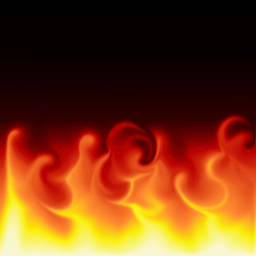 Rev. 20:14-15 ~ 14 Then Death and Hades were cast into the lake of fire. This is the second death. 15 And anyone not found written in the Book of Life was cast into the lake of fire.
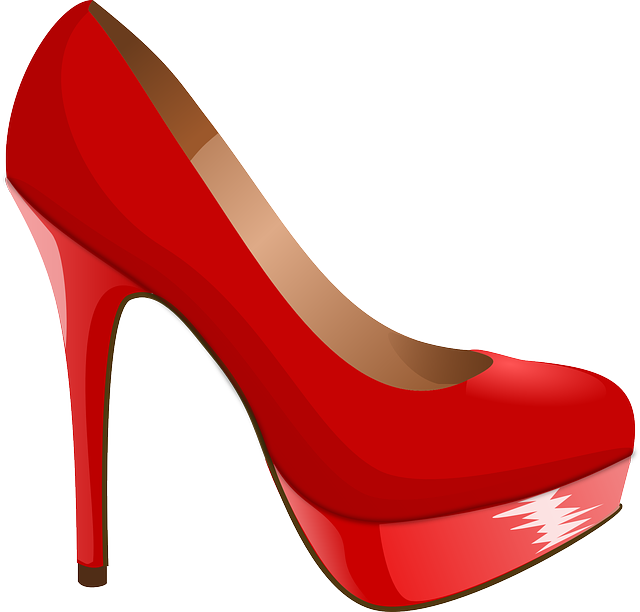 Soul
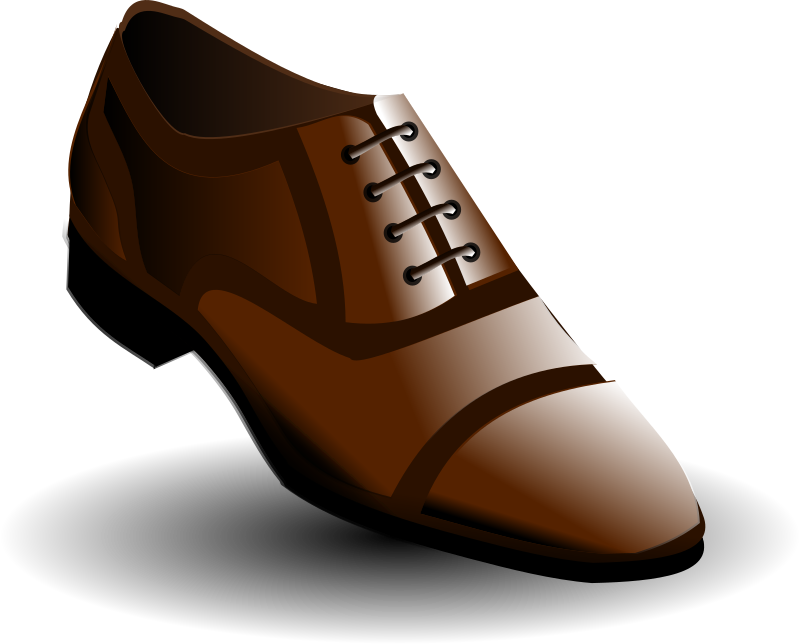 Any questions?
MATTHEW 10:24-42
MATTHEW 10:24-42
Matt. 12:31-32 ~ 31 Therefore I say to you, every sin and blasphemy will be forgiven men, but the blasphemy against the Spirit will not be forgiven men. 32 Anyone who speaks a word against the Son of Man, it will be forgiven him; but whoever speaks against the Holy Spirit, it will not be forgiven him, either in this age or in the age to come.
MATTHEW 10:24-42
MATTHEW 10:24-42
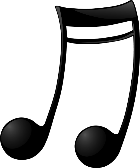 There is room at the guillotine for you
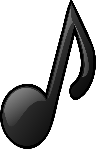 At the firing squad, at the firing squad, where I first saw the light
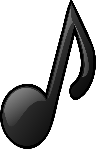 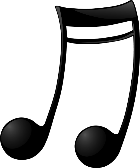 MATTHEW 10:24-42
MATTHEW 10:24-42
Deaths of the 12 Apostles
Death
Mission Field
Apostle
Crucified
Greece
Andrew
India, Ethiopia, Armenia
Bartholomew
Flayed by knives
James, son of Zebedee
Killed by Sword
Judea
Clubbed and sawn in two
James, son of Alphaeus
Spain
MATTHEW 10:24-42
Deaths of the 12 Apostles
Death
Mission Field
Apostle
Natural death
Ephesus
John
Hacked to death
Judea, Ethiopia
Matthew
Crucified upside down
Judea
Peter
Hung from pillar
Egypt
Philip
MATTHEW 10:24-42
Deaths of the 12 Apostles
Death
Mission Field
Apostle
Sawn in two
Simon Zealotes
Egypt, Britain
Clubbed to death
Syria
Thaddaeus
Speared to death
India
Thomas
Suicide
Judas
MATTHEW 10:24-42